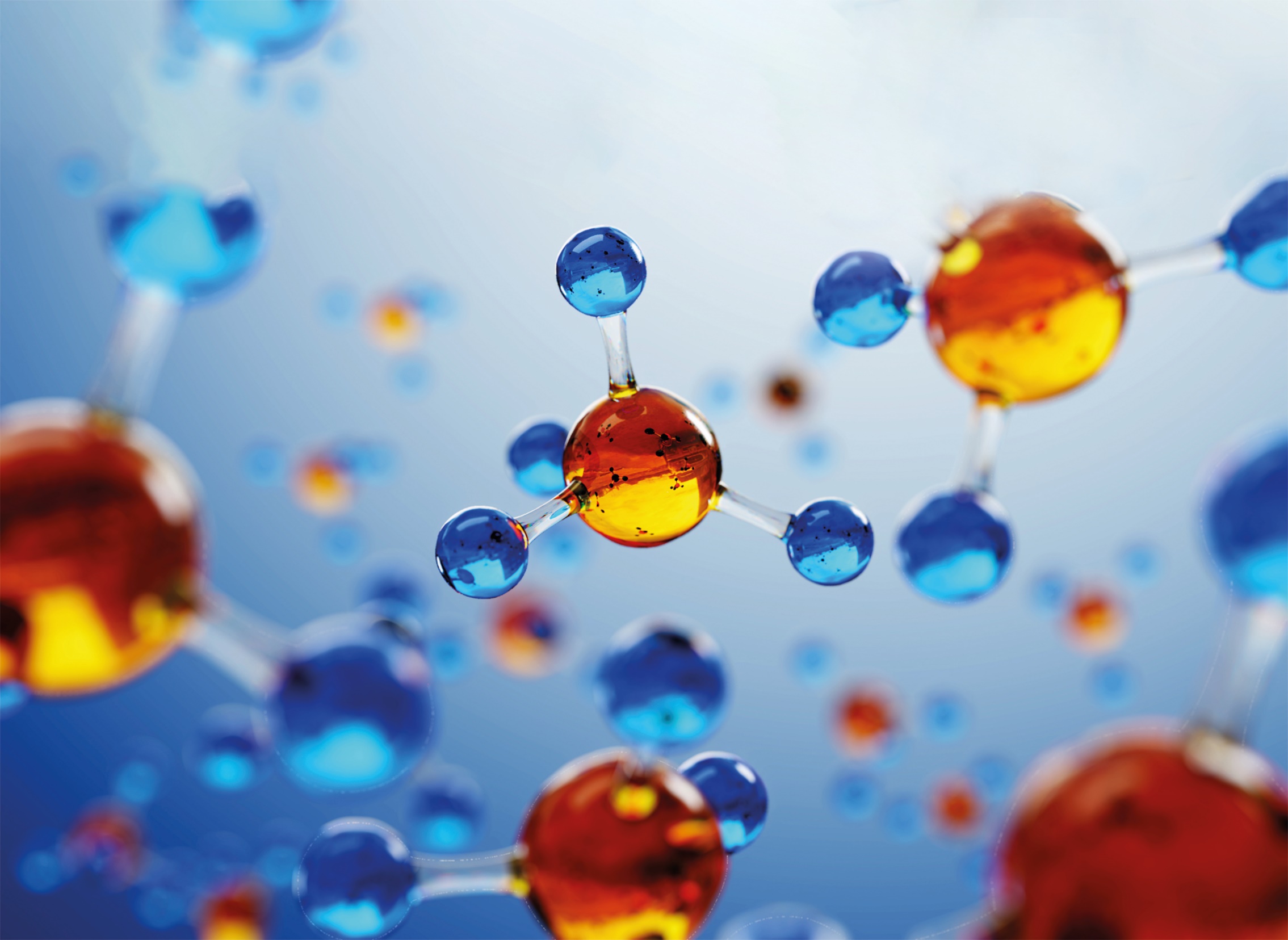 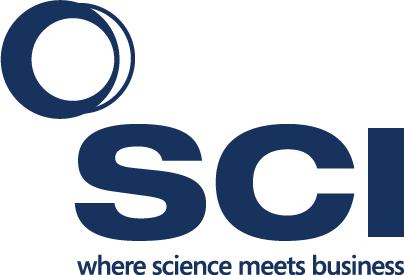 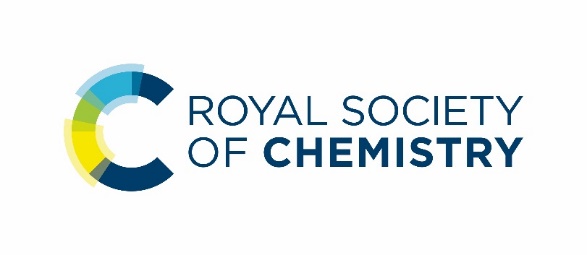 11th National retrosynthesis competition 20241ST Round Entry
Team Name
Team Members
Institution/University/Company
8 March 2024
Retrosynthesis
Retrosynthesis
Retrosynthesis
Retrosynthesis
Retrosynthesis
Retrosynthesis
Retrosynthesis
Retrosynthesis